Las partes del cuerpo
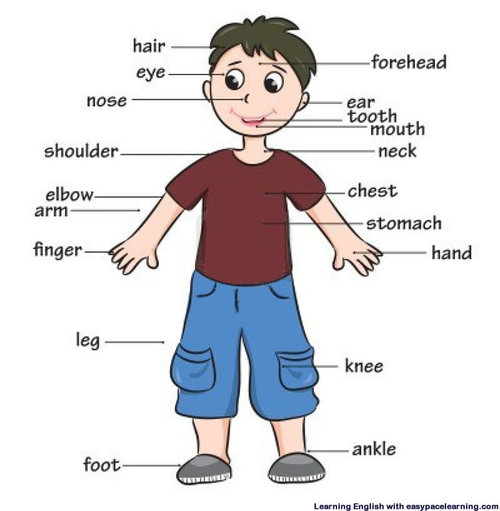 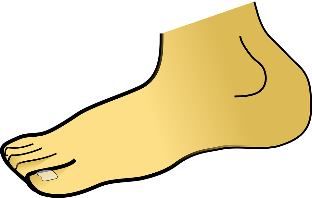 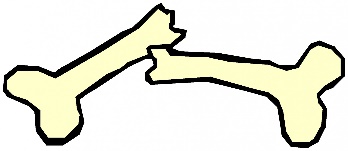 Me duele…/ Me duelen…
Me duele el pie.
Me duele la mano.
Me duelen los ojos.
Me duelen las orejas.
My stomach hurts.
My neck hurts.
My teeth hurt.
My shoulders hurt.
Las partes del cuerpo